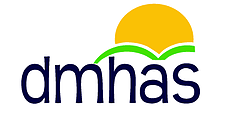 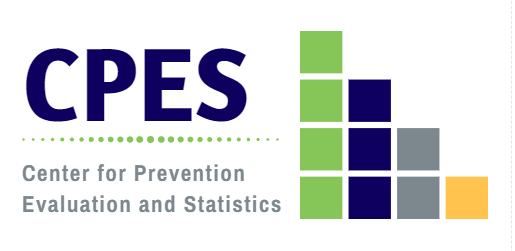 2020 Connecticut Community Readiness Survey Results: CONNECTICUT
A presentation to the 
DMHAS Resource Links
Wednesday, December 2, 2020, 10 am
Microsoft Teams
Jennifer Sussman
DMHAS Center for Prevention Evaluation and Statistics (CPES) 
at UConn Health
What is the Community Readiness Survey (CRS)?
A biennial key informant survey, conducted since 2006, to assess       community-level attitudes, capacity, and readiness to implement prevention/health promotion activities relevant to behavioral health;

A joint collaboration between the DMHAS, the RBHAOs, the University of Connecticut Department of Public Health Sciences, and the Connecticut Clearinghouse;

Key informants were identified regionally by the RBHAOs, with personalized outreach conducted by RBHAOs and DMHAS prevention partners;

Results at the state and regional levels are used to inform planning,      leverage resources, and inform ongoing prevention efforts.
2
Community Readiness Survey (CRS) Objectives
Measure community capacity and readiness for substance misuse prevention and mental health promotion:
Community attitudes about alcohol and drug use, mental health issues, suicide and problem gambling;
Community support for prevention and health promotion;
Perceived barriers to substance abuse prevention and                           mental health promotion;
Ratings of community readiness;
Develop a tool and methodology to respond to DMHAS’ ongoing needs for needs assessment, evaluation; and impact assessment; 
Inform planning at state and regional levels;
Identify needs for training and technical assistance.
The 2020 CRS
In response to DMHAS’ integration of mental health and substance misuse initiatives, the CRS 2020 was re-tooled:
The survey was expanded to more fully assess mental health, suicide and gambling attitudes, concerns and readiness;
Items were omitted/consolidated to improve accessibility and reduce survey fatigue;
Included parallel questions assessing mental health attitudes, concerns, and capacity;
Added a 9-point mental health promotion readiness scale;
Added items on problem gambling/gaming/sports betting; 
Content changes were informed by a workgroup comprised of: RBHAOs, community prevention partners, and knowledgeable staff from DMHAS, UConn Health/CPES, and the CT Clearinghouse;
Revision of the survey was a data-driven process, informed by item analyses, reliability and validity assessment, and scale testing.
Reports Available 
by State, RBHAO, and Community Type 
(The Five Connecticuts)
Community Type: The Five Connecticuts
The Five Connecticuts are a rubric developed in 2004 by the Connecticut State Data Center as a means of disaggregating Connecticut’s 2000 census data in a meaningful way.   
Five Connecticuts designations are based on criteria of each town’s:
median household income;
population density; and 
poverty rate 
Five Connecticut community types:
Wealthy	
Suburban	
Urban Periphery
Urban Core
Rural
These categories were updated in 2014 using the 2010 census data by the original developer of the designation.  The updated designations have been used to categorize data for the Community Wellbeing Surveys since 2015 and the 2018 and 2020 Community Readiness Survey, and are used by others as well.
Levy, Don and DataHaven. (2015): Five Connecticuts 2010 Update. Produced for Siena College Research Institute and DataHaven based on the original method of assigning designations used in Levy, Don, Orlando Rodriguez, and Wayne Villemez. 2004. The Changing Demographics of Connecticut - 1990 to 2000. Part 2: The Five Connecticuts. Storrs, Connecticut: University of Connecticut SDC Series, no. OP 2004-01.
Community Types in Connecticut: The Five Connecticuts (5CT)
CPES, 2019
6
Community Readiness Survey Response Rates over Time
Success!
Representation in 166 (98%) 
of 169 Connecticut communities
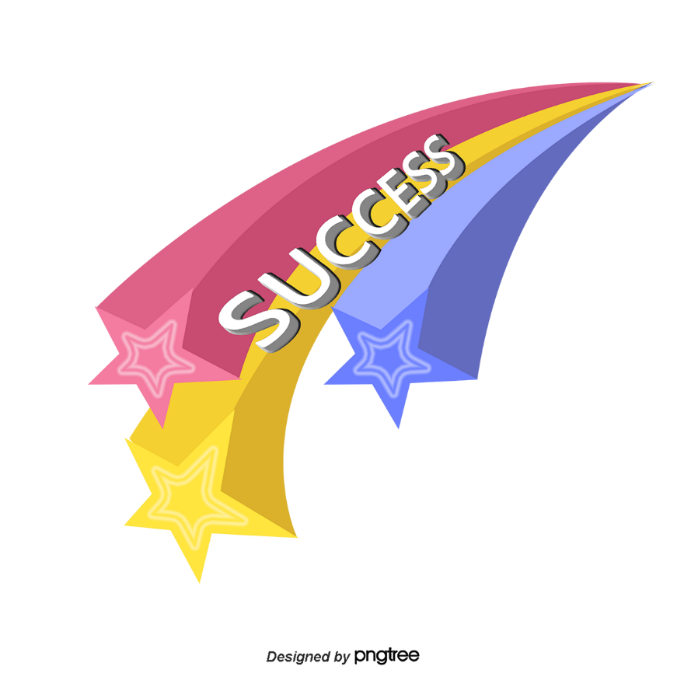 Response goals met in 117 (69%) communities statewide:
91 with population < 40,000 (63.6%)
26 with population 40,000+ (100%)
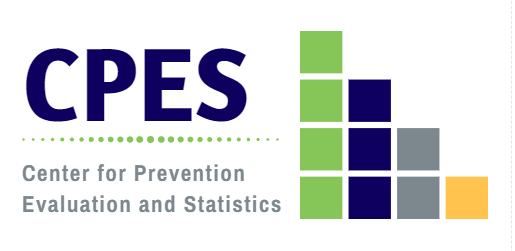 Key Informant Demographic Characteristics: Connecticut CRS, 2020
n=1,236
Age
Gender
Race
[Speaker Notes: Unweighted percents]
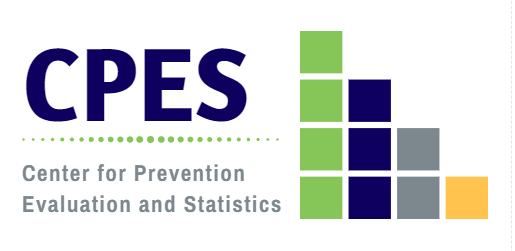 Key Informant Stakeholder Affiliation: Connecticut CRS, 2020
* Personal or family experience with mental illness, substance misuse, or problem gambling
** Includes: advocate, community member, municipality, philanthropic organization, non-profit, business
[Speaker Notes: Unweighted percents]
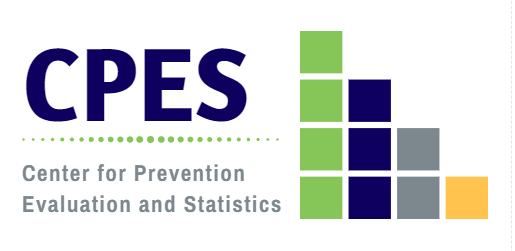 Problem Substances of Greatest Concern According to Key Informants By Age Group: Connecticut CRS, 2020
[Speaker Notes: Weighted percents]
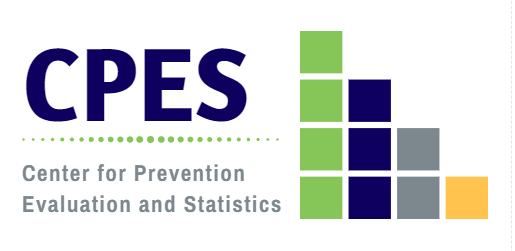 Community Attitudes Toward Substance Misuse Prevention: Connecticut CRS, 2020
Key Informant believes that most community residents ….
[Speaker Notes: Weighted means]
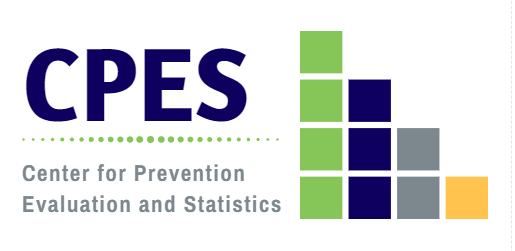 Community Attitudes Toward Substance Use: Connecticut CRS, 2020
Key Informant believes that most community residents ….
[Speaker Notes: Weighted means]
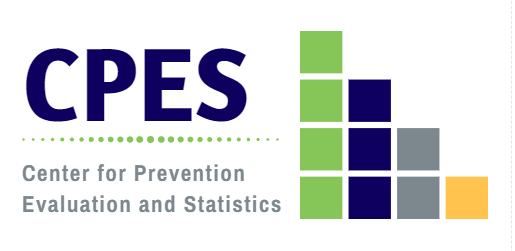 Community Attitudes Toward Gambling and Gaming: Connecticut CRS, 2020
Key Informant believes that most community residents ….
[Speaker Notes: Weighted means]
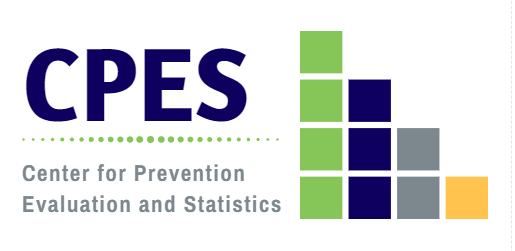 How would you rate your community’s ability to raise awareness about the risks of problem gambling/gaming addiction?
How important is it to prevent problem gambling/gaming addiction in your community?
[Speaker Notes: Weighted percents]
Mental Health Issue of Greatest Concern According to Key Informants By Age Group: Connecticut CRS, 2020
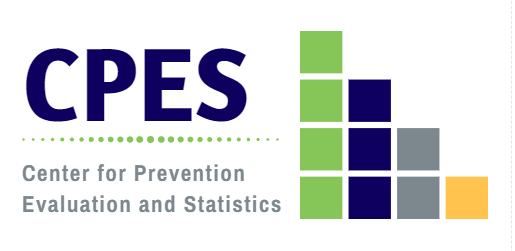 [Speaker Notes: Weighted percents]
Mental Health Issue of Greatest Concern for Youth and Young Adults,      by Community Type, According to Key Informants: Connecticut CRS, 2020
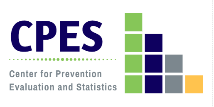 12-17
[Speaker Notes: Weighted percents]
Community Attitudes Toward Mental Health: Connecticut CRS, 2020
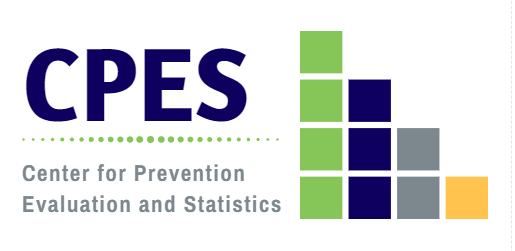 Key Informant believes that most community residents ….
[Speaker Notes: Weighted means]
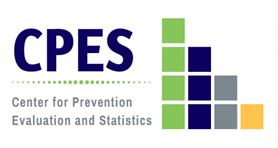 Community Support for Suicide Prevention Efforts: Connecticut CRS, 2020
[Speaker Notes: TEST: Kruskal-Wallis/Mann – Whitney U (to detect differences between groups)]
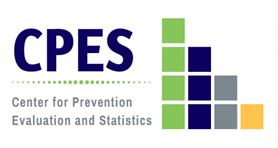 Community Ability to Implement Suicide Prevention Efforts: Connecticut CRS, 2020
[Speaker Notes: TEST: Kruskal-Wallis/Mann – Whitney U (to detect differences between groups)]
Suicide Prevention Supports in Place in the Community: Connecticut CRS, 2020
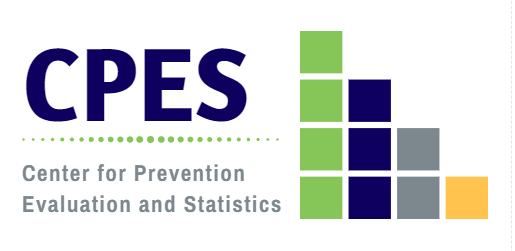 Key Informant believes that the following are in place in the community….
[Speaker Notes: Weighted means]
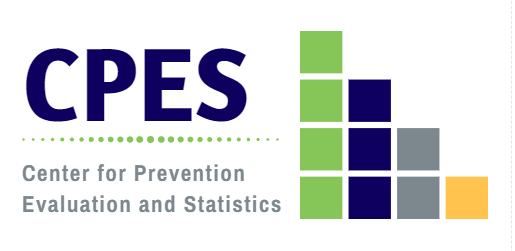 Community Readiness to Undertake Behavioral Health Promotion Activities*: Connecticut CRS, 2020
Key Informant believes that the community is ready to….
*Behavioral Health Promotion Activities includes substance misuse prevention and mental health promotion activities.
[Speaker Notes: Weighted means]
Key Informant Ratings of the Community Stage of Readiness for Substance Misuse Prevention: Connecticut CRS, 2020
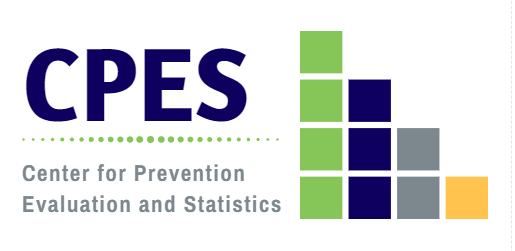 Key Informant Ratings of the Community Stage of Readiness for Mental Health Promotion: Connecticut CRS, 2020
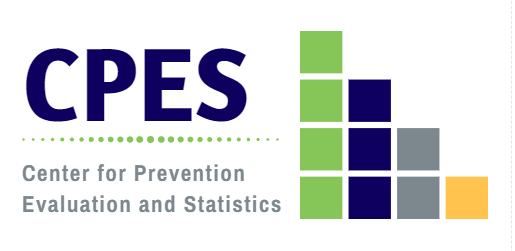 Visit the SEOW Prevention Data Portal: https://preventionportal.ctdata.org/